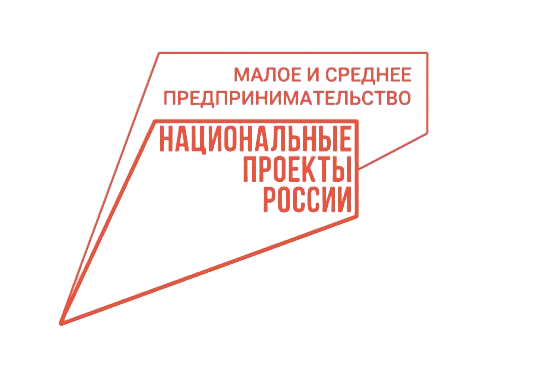 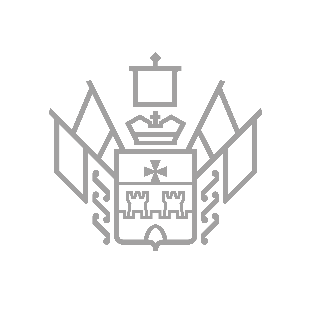 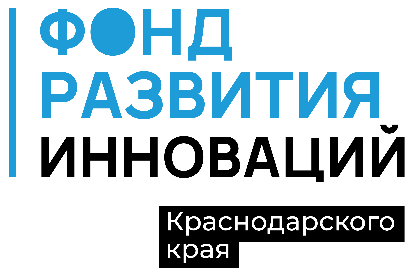 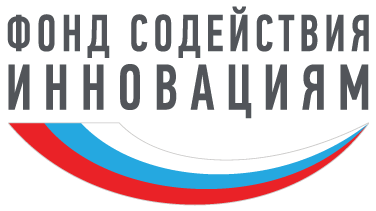 «Меры государственной поддержки малого и среднего бизнеса»
Фонд развития инноваций 
Краснодарского края
Базовая площадка Регионального представителя
Фонда содействия инновациям в Краснодарском крае
Система мер государственной поддержки, оказываемой Фондом
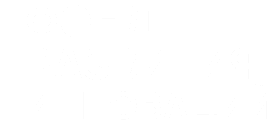 ПОЛУЧАТЕЛИ
УСЛУГИ
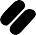 Организационное сопровождение
Консультации
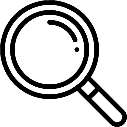 Субъекты МСП (ООО, ИП): относятся к субъектам 
инновационной деятельности, соответствуют критериям 
ФЗ № 209,  зарегистрированные на территории Краснодарского края
Обучающие мероприятия
Акселераторы
Физические лица – субъекты инновационной деятельности зарегистрированные на территории Краснодарского края и применяющие специальный налоговый режим на «Налог на профессиональный доход» (самозанятые)
Хакатоны
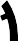 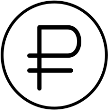 Содействие в привлечении грантов
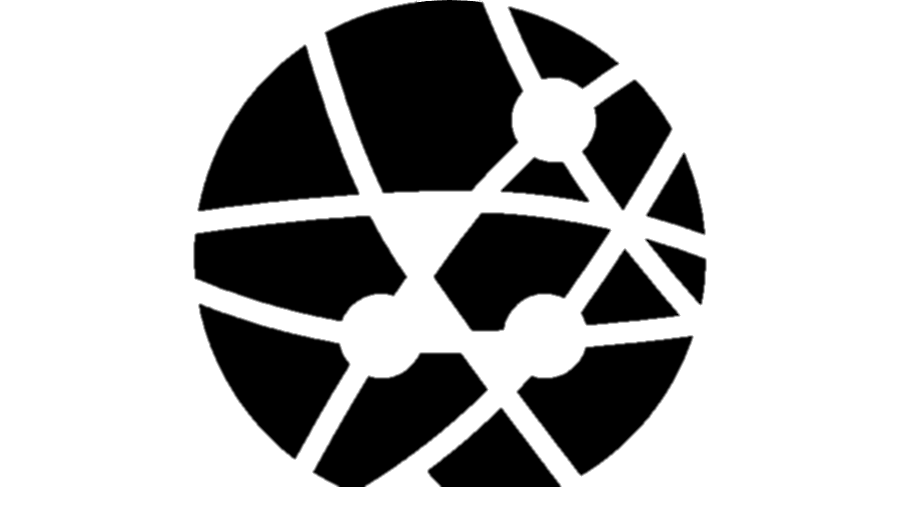 Центр поддержки технологий и инноваций
Физические лица, заинтересованные в начале осуществления предпринимательской деятельности в области инноваций, зарегистрированные на территории Краснодарского края
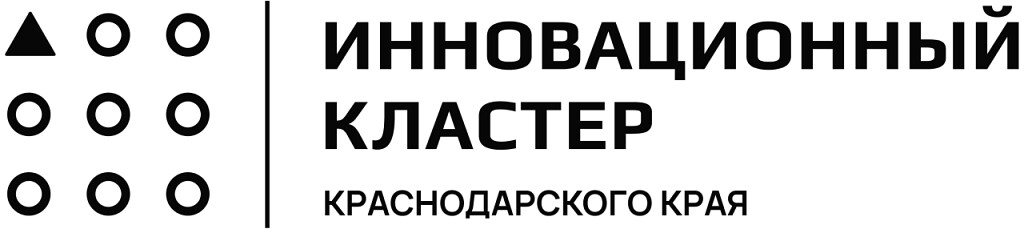 Инновационный кластер
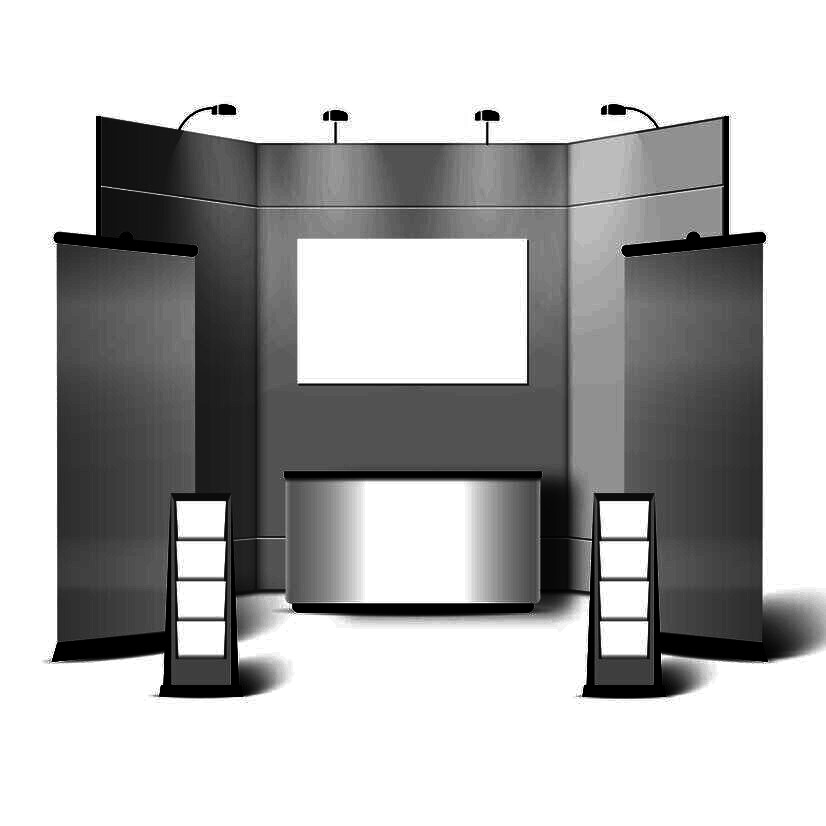 Организация участия в выставках
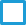 Механизм сопровождения
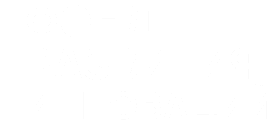 Разработка дорожной карты развития проекта с учетом механизмов господдержки
Консультации по вопросам  развития инновационного проекта
подбор механизма привлечения финансирования
организация рабочих групп с РОИВ, ОМСУ 
и иными организациями
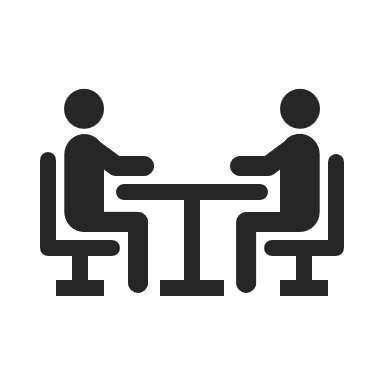 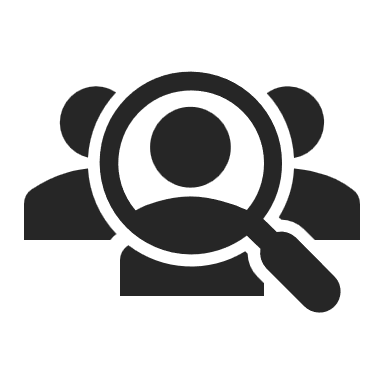 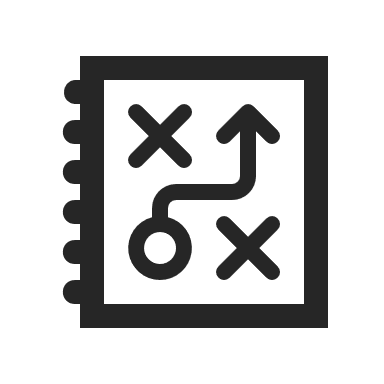 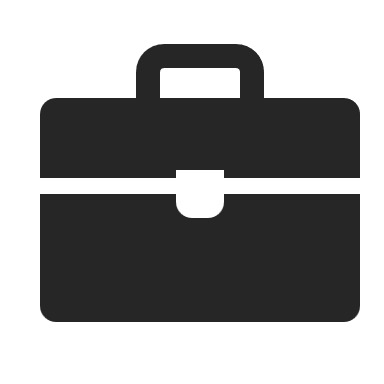 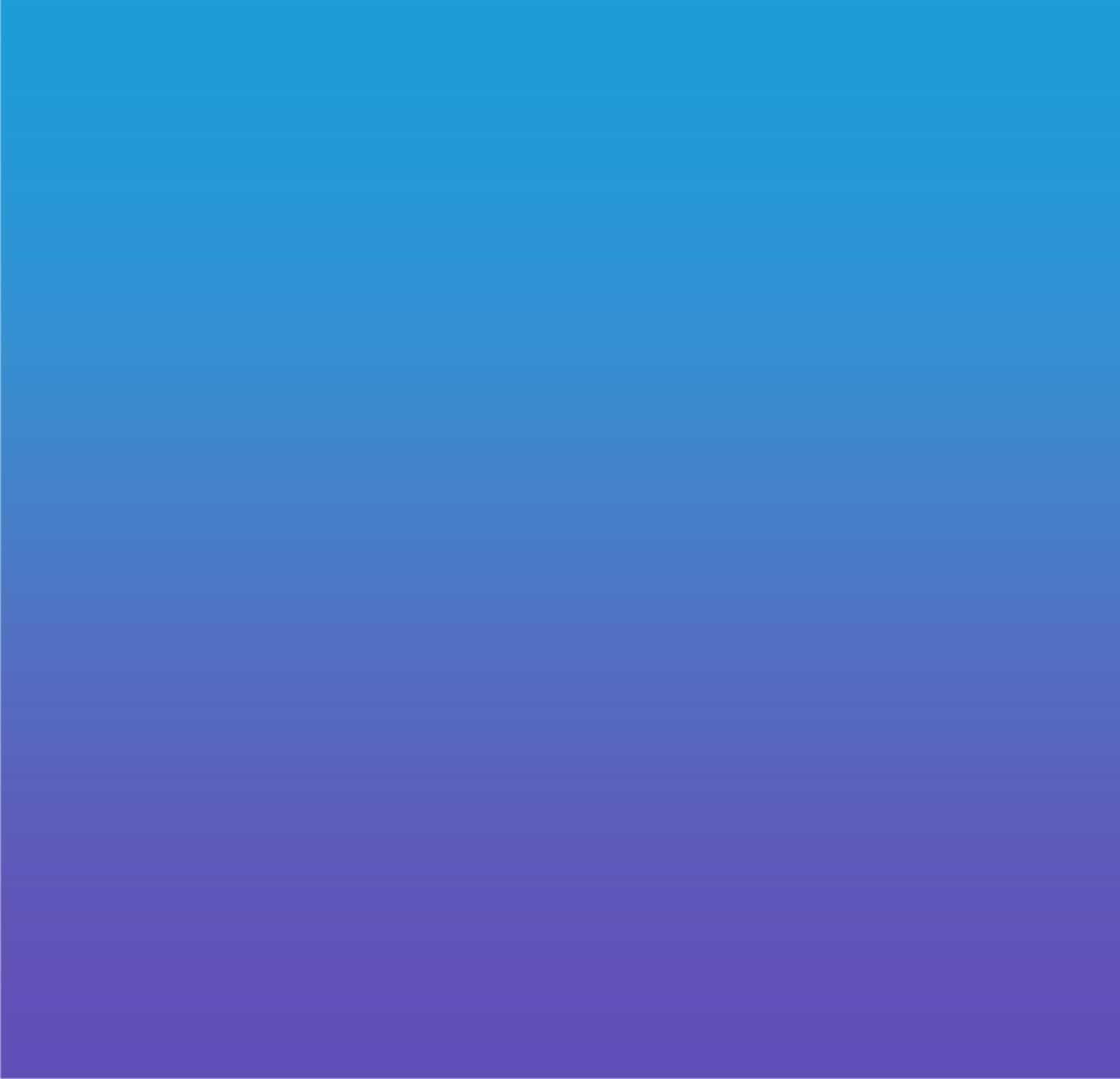 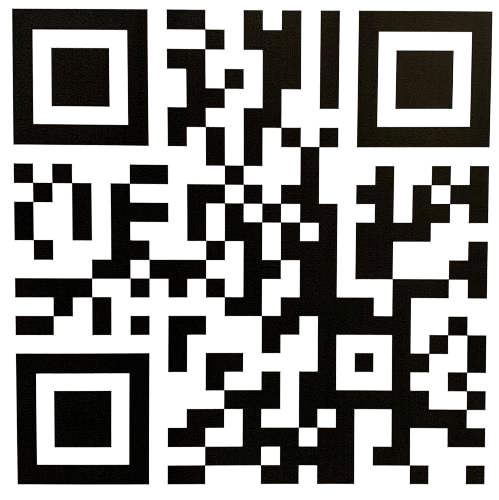 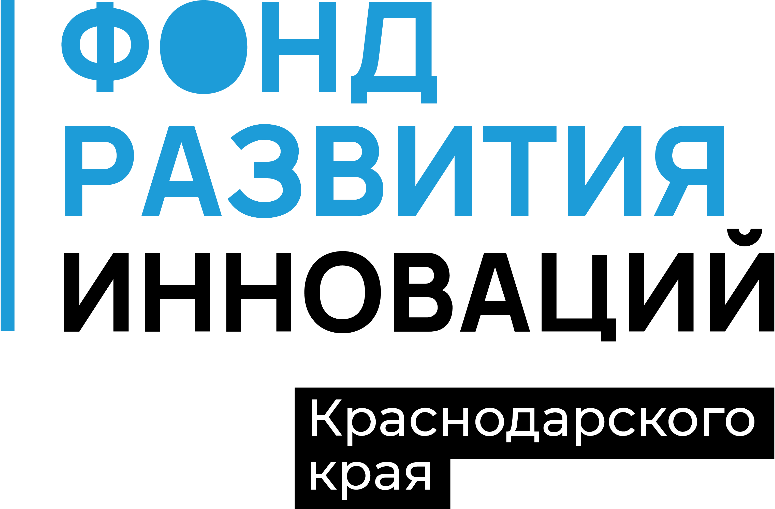 Контакты Фонда
8 861 991 25 50

www.innofund23.ru

innofund23

info@innofund23.ru

Краснодар, ул. Северная, 405,
Инновационный центр «Аквариум»
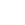 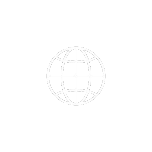 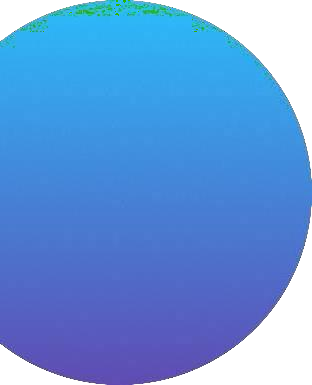 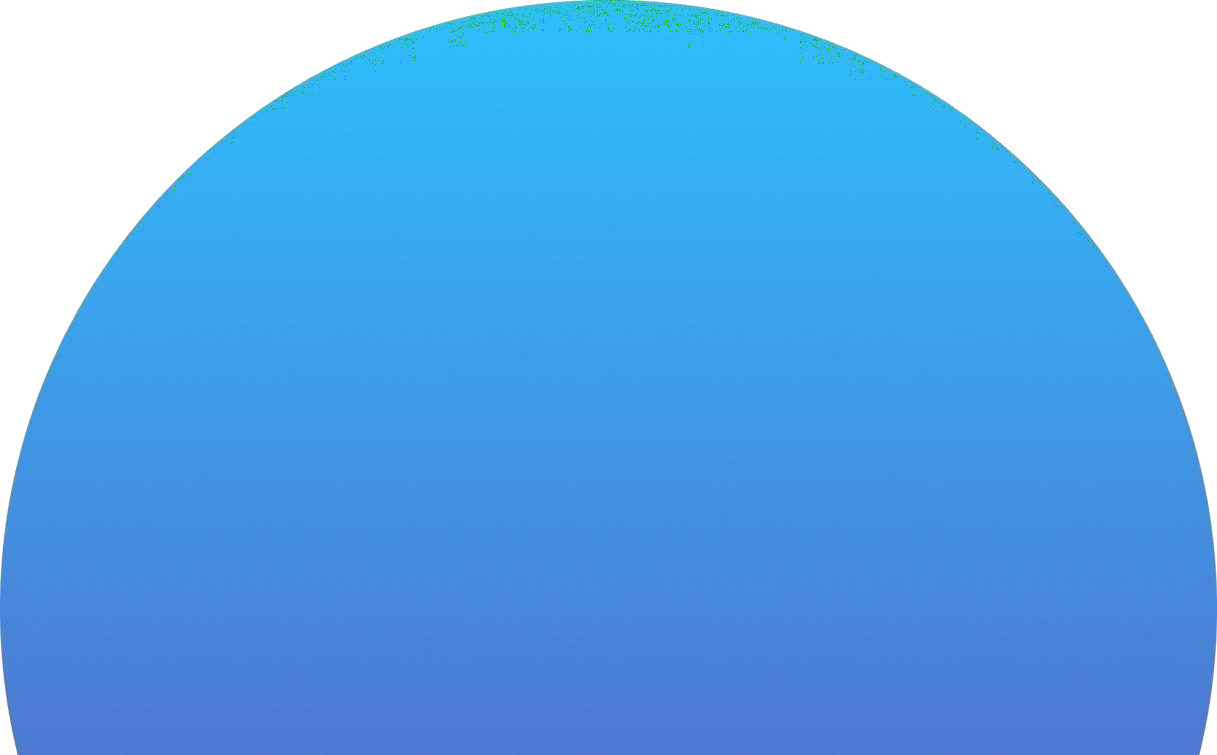 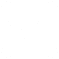 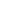 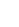